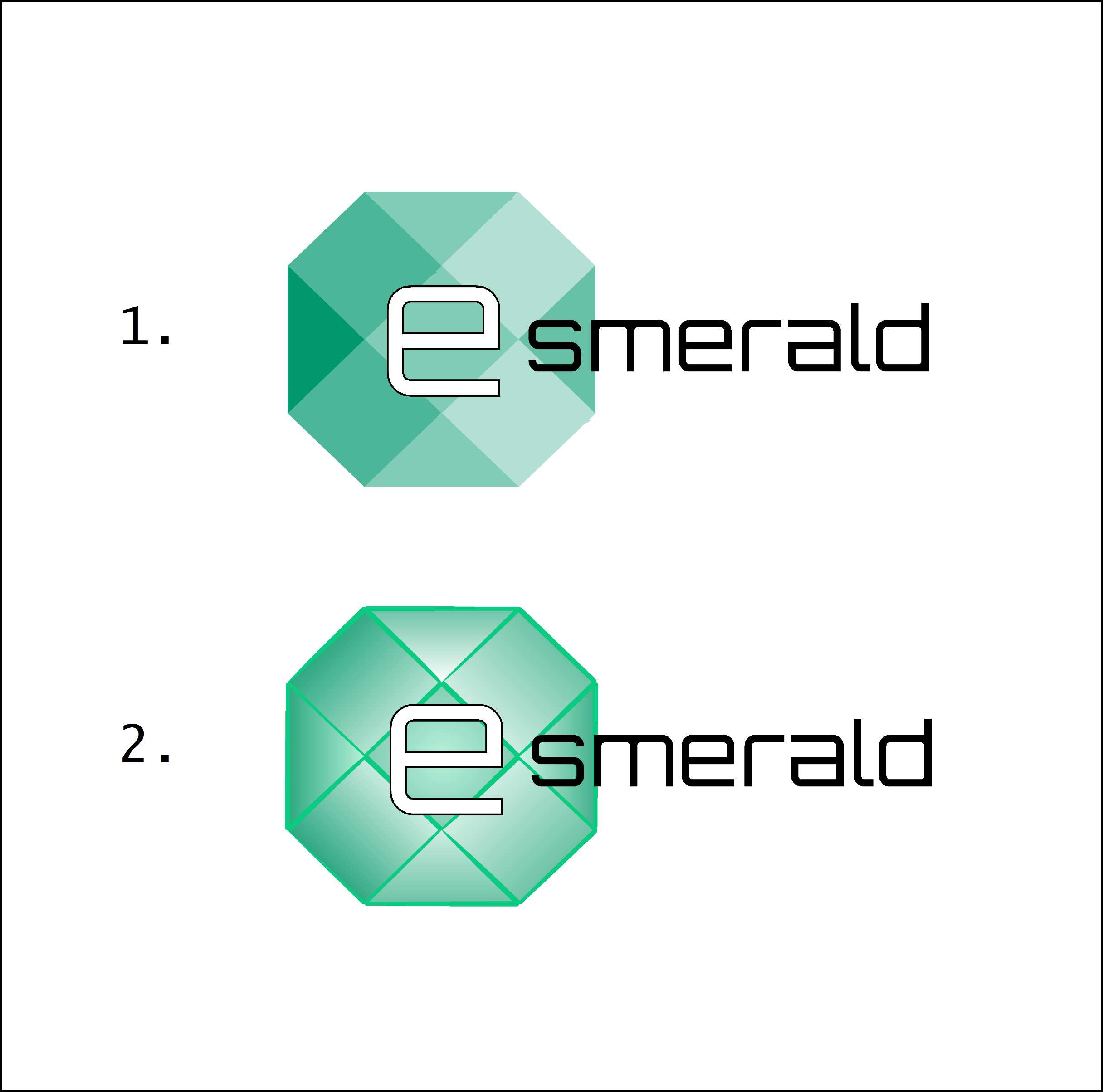 “Wzmacnianie odporności MŚP po lockdownie”
RAMY I ZASOBY UE DOTYCZĄCE BEZPIECZEŃSTWA CYBERNETYCZNEGO MAŁYCH I ŚREDNICH PRZEDSIĘBIORSTW 
Przez: IHF
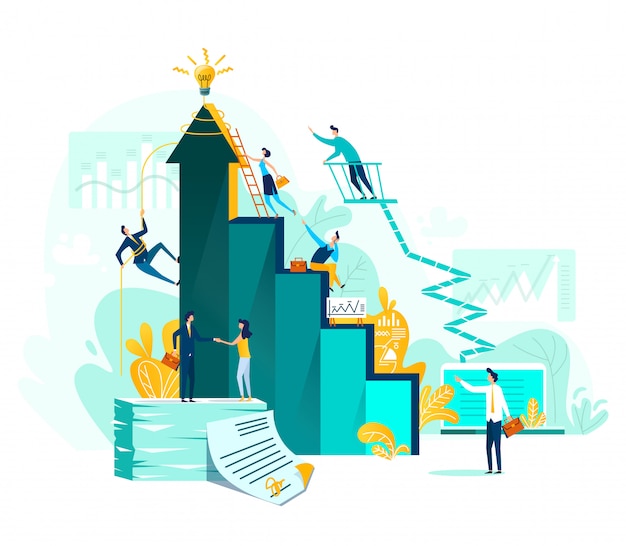 ZAŁOŻENIA I CELE
Po zakończeniu tego modułu będziesz w stanie:
Zrozumieć unijną politykę bezpieczeństwa cybernetycznego (jej ewolucji i zaangażowanych podmiotów)
Dowiedzieć się, jak UE wspiera MŚP w dziedzinie bezpieczeństwa cybernetycznego
INDEX
Rozdział 1: Ramy i zasoby UE w zakresie bezpieczeństwa cybernetycznego MŚP
Małe i Średnie Przedsiębiorstwa a cyberbezpieczeństwo w Europie: kontekst
Ewolucja unijnej polityki cyberbezpieczeństwa
Instytucjonalna architektura UE w cyberbezpieczeństwie
Zasoby dla Małych i Średnich Przedsiębiorstw
ROZDZIAŁ 1: Ramy i Zasoby UE dotyczące cyberbezpieczeństwa MŚP
DZIAŁ 1.1.: MŚP a Cyberbezpieczeństwo w Europie: kontekst
MŚP to 99% wszystkich firm w Europie
99%
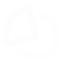 25 milionów MŚP            w Europie
Dla 85% MŚP cyberbezpieczeństwo jest poważnym problemem
Podstawa gospodarki UE
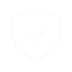 85%
25m
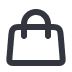 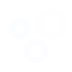 W 2019 roku 43% cyberataków na MŚP
100m
43%
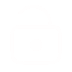 100 milionów zatrudnionych
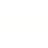 Źródła:
a) ENISA (2021), Cybersecurity for SMEs
b) Verizon (2019), Link: https://enterprise.verizon.com/resources/reports/dbir
ROZDZIAŁ 1: Ramy i Zasoby UE dotyczące cyberbezpieczeństwa MŚP
Dział 1.2.: Ewolucja unijnej polityki cyberbezpieczeństwa
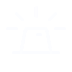 Geneza unijnej polityki cyberbezpieczeństwa (1980-2010)
Ataki Terrorystyczne
1993 Traktat Maastricht
- Madrid (2004)
- London (2005)

Od prawa miękkiego do podejścia sformalizowanego
Jednolity Rynek i Nowe Technologie
Głównie ekonomiczne podejście Wspólnot Europejskich do kwestii bezpieczeństwa cybernetycznego
Cyberbezpieczeństwo wpisane w trzeci filar Traktatu z Maastricht (sprawiedliwość i sprawy wewnętrzne)

Przenikanie z dziedziny gospodarki do dziedziny bezpieczeństwa
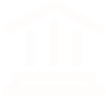 2004 ENISA
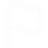 Ustanowienie Agencji Unii Europejskiej ds. Bezpieczeństwa Cybernetycznego(ENISA)
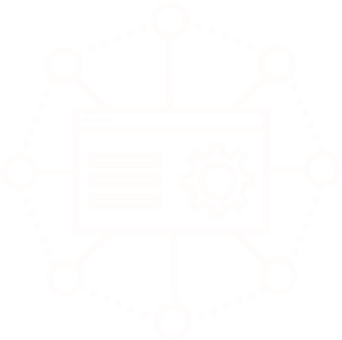 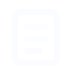 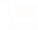 Główne zasady cyberbezpieczeństwa na tym etapie:

1.UE jako organ koordynujący rozwiązywanie transgranicznych wątków związanych z bezpieczeństwem cybernetycznym.
2.Zagwarantowanie spójności między instrumentami i działaniami UE w zakresie bezpieczeństwa cybernetycznego
3. Współpraca z sektorem prywatnym
1986 Jednolity Akt Europejski
Reforma Traktatu w celu ustanowienia Jednolitego Rynku Europejskiego
Carrapico, H. & Farrand, B. (2020). Discursive continuity and change in the time of Covid-19: the case of EU cybersecurity policy
Źródła:
80 - te
ROZDZIAŁ 1: Ramy i Zasoby UE dotyczące cyberbezpieczeństwa MŚP
Dział 1.2.: Ewolucja unijnej polityki cyberbezpieczeństwa
Formalizacja unijnej polityki cyberbezpieczeństwa(2010-2020)
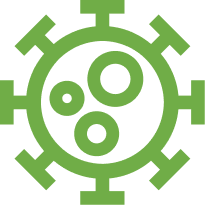 2013 Unijna strategia cyberbezpieczeństwa 
Zachęca państwa członkowskie UE do opracowania krajowych strategii przeciwdziałania cyberatakom
Promuje synergie między zainteresowanymi stronami z sektora prywatnego i spoza UE w zakresie bezpieczeństwa cybernetycznego
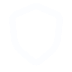 2010 
Strategia bezpieczeństwa wewnętrznego i Europejska agenda cyfrowa
- Rozwój jednolitego rynku cyfrowego
Wzmocnienie istniejących agencji:
Europol (European Cybercrime Centre)
ENISA
2020
Pandemia COVID
Nowe zagrożenia dla bezpieczeństwa cybernetycznego w UE
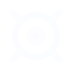 2016 
Dyrektywa NIS

Dalsze usprawnienie procesów ograniczania zagrożeń cybernetycznych wśród państw członkowskich
2019
Ustawa o bezpieczeństwie cybernetycznym UE
ENISA w centrum zainteresowania UE, aby reagować na kryzys cybernetyczny
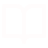 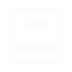 Źródła:
Carrapico, H. & Farrand, B. (2020). Discursive continuity and change in the time of Covid-19: the case of EU cybersecurity policy
Whyte, C. (2021). European Union Policy, cohesion, and supranational experiences with cybersecurity
ROZDZIAŁ 1: Ramy i zasoby UE dotyczące cyberbezpieczeństwa MŚP
Dział 1.3.: Instytucjonalna architektura UE w cyberbezpieczeństwie
ROZDZIAŁ: Ramy i zasoby UE dotyczące cyberbezpieczeństwa MSP
DZIAŁ 1.3.: Instytucjonalna architektura UE w cyberbezpieczeństwie
Poziom 2
Agencje EU
Poziom 3
Państwa Członkowskie
Poziom 1
Instytucje EU
Komisja Europejska
DG Krajowy/Wewnętrzny
DG Zespolony
Europejska Służba Działań Zewnętrznych(EEAS)
Parlament Europejski
Unijny Zespół reagowania na incydenty komputerowe (CERT-EU)
Europol – Europejskie Centrum Przestępczości Cybernetycznej(EC3)
Unijna Agencja Bezpieczeństwa Cybernetycznego(ENISA)
Europejska Agencja Obrony (EDA)
Narodowe Jednostki Przestępczości cybernetycznej
Krajowe CERT Właściwe organy ds. bezpieczeństwa
Organy obrony narodowej i bezpieczeństwa
ROZDZIAŁ 1: Ramy i zasoby UE dotyczące cyberbezpieczeństwa MŚP
DZIAŁ 1.3.: Instytucjonalna architektura UE w cyberbezpieczeństwie
Cyberprzestępstwo
(JHA upoważnienie)
DG Krajowy/Wewnętrzny/wymiar Sprawiedliwości
EUROPOL/EC3
CEPOL EUROJUST
Krajowe jednostki ds. cyberprzestępczości
CIIP
(Uprawnienie dotyczące rynku wewnętrznego)
DG Wspólny/ENISA
CERT-EU
Właściwe władze krajowe CERT NIS
Obrona 
(CSDP uprawnienie)
EEAS/EDA
Komisja Europejska
Narodowe Władze ds. Obrony i Bezpieczeństwa
Źródła:
Christou, G. (2016). Cybersecurity in the European Union: Resilience and Adaptability in Governance Policy
ROZDZIAŁ 1: Ramy i zasoby UE dotyczące cyberbezpieczeństwa MŚP
DZIAŁ 1.4.: Zasoby dla MŚP
Unijna Agencja ds. Cyberbezpieczeństwa(ENISA) od 2006 roku wspomaga europejskie MŚP pod względem ochrony cybernetycznej.

Pakiety informacyjne, sprawozdania, przewodniki, wytyczne dotyczące bezpieczeństwa cybernetycznego dla MŚP dostępne bez ograniczeń na ENISA website. Kilka przykładów:
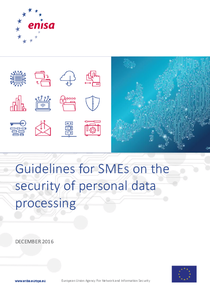 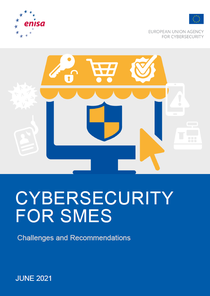 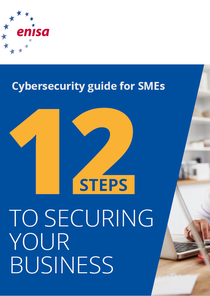 Kluczowe wnioski:
W ciągu ostatnich kilku lat Unia Europejska zwiększyła swoje kompetencje w zakresie bezpieczeństwa cybernetycznego
Bezpieczeństwo cybernetyczne jest polityką wielowarstwową, w którą zaangażowanych jest kilka podmiotów zarówno na szczeblu krajowym, jak i unijnym
ENISA aktywnie wspiera europejskie MŚP pod względem ochrony cybernetycznej
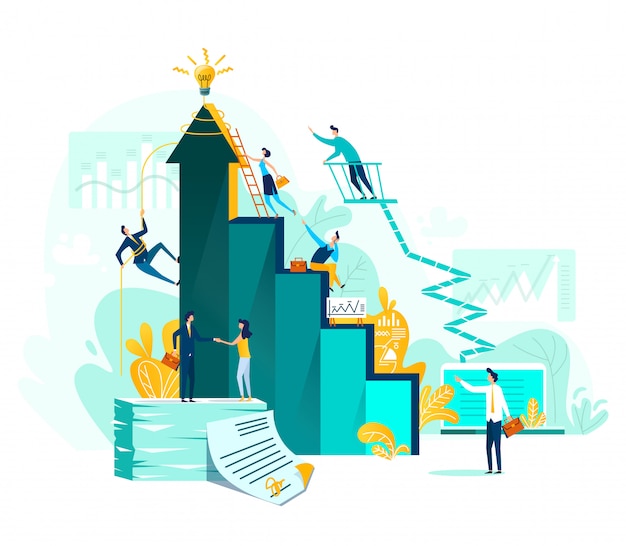 Test Sprawdzający
3. Która z poniższych organizacji nie jest agencją UE specjalizującą się w bezpieczeństwie cybernetycznym?

a.- ENISA
b.- Europol – Europejskie Centrum ds. przestępczości cybernetycznej (EC3)
c.- Narodowe Jednostki ds. cyberprzestępczości
2. Ile wątków w cyberbezpieczeństwie ma UE?

a.- 2
b.- 3
c.- 5
W latach 80. dominującym podejściem UE do cyberbezpieczeństwa było:

a.- głównie ekonomiczne
b.- dotyczącym tylko ochrony obywateli
c.- nie związane z utworzeniem jednolitego rynku
5. Jak europejskie MŚP mogą skorzystać z działań ENISA? 

a.- konsultacje indywidualne online
b.- materiały ogólnie dostępne na stronie internetowej ENISA
c.- zapisanie się na listę członków
4. Która agencja UE najczęściej wspiera MŚP w zakresie cyberbezpieczeństwa:

a.- EASME
b.- ENISA
c.- Cedefop
Test Sprawdzający
3. Która z poniższych organizacji nie jest agencją UE specjalizującą się w bezpieczeństwie cybernetycznym?

a.- ENISA
b.- Europol – Europejskie Centrum ds. przestępczości cybernetycznej (EC3)
c.- Narodowe Jednostki ds. cyberprzestępczości
2. Ile wątków w cyberbezpieczeństwie ma UE?

a.- 2
b.- 3
c.- 5
W latach 80. dominującym podejściem UE do cyberbezpieczeństwa było:

a.- głównie ekonomiczne
b.- dotyczącym tylko ochrony obywateli
c.- nie związane z utworzeniem jednolitego rynku
5. Jak europejskie MŚP mogą skorzystać z działań ENISA? 

a.- konsultacje indywidualne online
b.- materiały ogólnie dostępne na stronie internetowej ENISA
c.- zapisanie się na listę członków
4. Która agencja UE najczęściej wspiera MŚP w zakresie cyberbezpieczeństwa:

a.- EASME
b.- ENISA
c.- Cedefop
ROZDZIAŁ 1: Ramy i zasoby UE dotyczące cyberbezpieczeństwa MSP
ŹRÓDŁA
Carrapico, H., & Farrand, B. (2020). Discursive continuity and change in the time of Covid-19: the case of EU cybersecurity policy. Journal of European Integration, 42(8), 1111-1126.
Christou, G. (2016). Cybersecurity in the European Union: Resilience and adaptability in governance policy. Springer.
ENISA (2021), Cybersecurity for SMEs
ENISA website, Link: https://www.enisa.europa.eu/ 
Verizon (2019), Link: https://enterprise.verizon.com/resources/reports/dbir
Whyte, C. (2021). European Union: Policy, cohesion, and supranational experiences with cybersecurity. In Routledge Companion to Global Cyber-Security Strategy (pp. 201-210). Routledge.
Dziękujemy za uwagę !